L. T. K.  COLLEGE
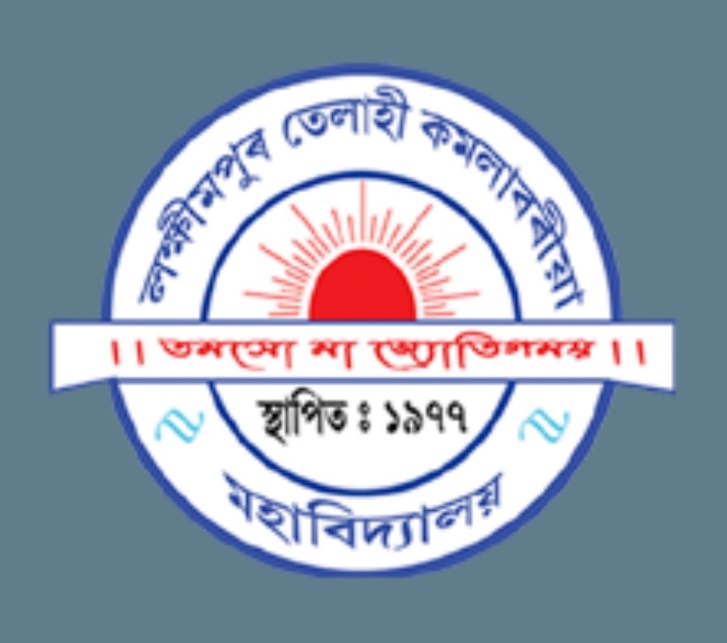 Topic = Principle of Superposition
Presented by 
Manash Protim Borah
HOD, Dept of Mathematics
LTK College
Principle of Superposition for Homogeneous Equation
Definition: 
		Principle of Superposition for Homogeneous Equation is defined as the linear combination of any solution of a homogeneous linear differential equation of order two is also a solution of the given differential equation.
NOTE: This Principle is applicable only for homogeneous linear ODE.
Theorem:-
		If y1 and y2 are solutions of homogeneous linear differential equation
		y + p(x)y+ q(x)y=0
	Then, 	
		y = c1y1 + c2y2 is also the solution of
    		 y+ p(x)y + q(x)y=0
Proof:
	Let, y1 and y2 are two solutions of homogeneous linear differential equation
	y + p(x)y + q(x)y = 0    ---------------------- (1)

Then, They must satisfy the equation (1)
Then, 	y1 + p(x)y1 + q(x)y1 = 0             --------------------------- (2)
And, 	y2 + p(x)y2 + q(x)y2 = 0             --------------------------- (3)
If c1 and c2 are constants
Let,	y = c1y1 + c2y2		------------------------------------ (4)
Differentiating equation (4) with respect to ‘x’, We get –

	y = c1y1 + c2y2    and    y = c1y1 + c2y2	------------------------------- (5)
With the help of equation (4) and (5), equation (1) becomes-

	y + p(x)y + q(x)y = ( c1y + c2y) + p(x)( c1y + c2y2) + q(x)( c1y1 + c2y2)
			  = c1{ y1 + p(x)y1 + q(x)y1} + c2{ y2 + p(x)y2 + q(x)y2}			  = c1.0 + c2.0	{ From equation (2) and (3) }
           => y + p(x)y + q(x)y  = 0

Thus,	y = c1y1 + c2y2  also satisfies the equation (1)
Hence,	y = c1y1 + c2y2 is the solution of y+ p(x)y + q(x)y = 0
		Hence proved.
Example: Show that y1 = cosx and y2 = sinx are two solutions of the equation
	y + y = 0    also verify principle of superposition.
Solution:   Given equation is
		y’’ + y = 0	------------------------------ (1)
Now, 
	Let, y = cosx
        y = - sinx
And,    y = - cosx

Putting these values in equation (1), We get –
	y + y = -cosx + cosx = 0
Hence,   y = cosx is the solution of equation (1)
Again,
	Let,   y = sinx
	      y= cosx
And,            y= - sinx
Putting these values in equation (1),We get-
	y + y = -sinx + sinx = 0
Hence,  y = sinx is solution of equation (1)
Verify:     We have to verify that  y = c1cosx + c2sinx is also the solution of eqn (1)
  Here,	y = -c1sinx + c2cosx
And,		y= -c1cosx – c2sinx
Thus,
	y + y = -c1cosx – c2sinx + c1cosx + c2sinx = 0
Thus, 
	 y = c1cosx + c2sinx    is general solution of equation (1)
Hence, Principle of superposition is verified.
THANK  YOU